Lead Evaluator Training
2014-2015 Ongoing Training
Day 3
Welcome Back!
[re]Orientation
Lead Evaluator Training Background
Agenda Review
Year 1
Lead Evaluator Training
New York State Teaching Standards and Leadership Standards
Evidence-based observation
Application and use of Student Growth Percentile and VA Growth Model data
Application and use of the State-approved teacher or principal rubrics
Application and use of any assessment tools used to evaluate teachers and principals
Application and use of State-approved locally selected measures of student achievement
Use of the Statewide Instructional Reporting System
Scoring methodology used to evaluate teachers and principals
Specific considerations in evaluating teachers and principals of ELLs and students with disabilities
[Speaker Notes: These are the “nine” official goals of Lead Evaluator Training.]
Ongoing
Lead Evaluator Training
From the Review Room: “Describe the process by which evaluators will be trained and the process for how the district will certify and re-certify lead evaluators. Describe the process for ensuring inter-rater reliability. Describe the duration and nature of such training.”
[Speaker Notes: This is the language about ongoing Lead Evaluator Training.]
Ongoing
Lead Evaluator Training
Continue to collect evidence
Use collected evidence to rate teachers on a rubric (with feedback)
Manage the new system
Employ growth-producing feedback to increase the quality of teaching
Implement the Reform Agenda (RTTT)
[Speaker Notes: Our local goals for Lead Evaluator Training.]
Ongoing
Lead Evaluator Training
Or, to basically increase the likelihood that all of this can make a difference.
[Speaker Notes: Our local goals for Lead Evaluator Training.]
FFT Scorer Distribution
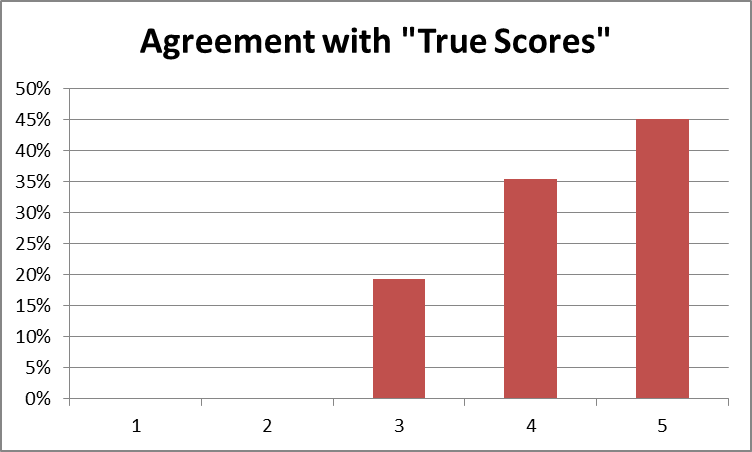 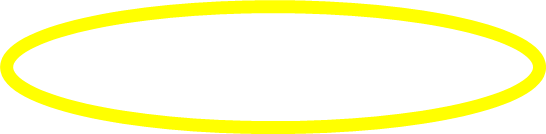 FFT Scorer Distribution
When a score was off from the “true score:”
4% scored lower
96% scored higher
NYSUT Scorer Distribution
NYSUT Scorer Distribution
When a score was off from the “true score:”
10% scored lower
90% scored higher
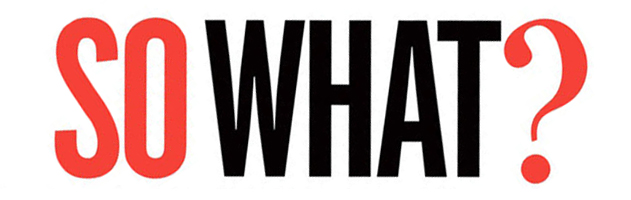 Agenda
Growth Mindset
Review of Artifacts
Summative Evaluations
End-of-the-year Meetings
Looking Ahead to Next Year
[Speaker Notes: Review the agenda.]
Growth Mindset
Connecting withResearch & Literature
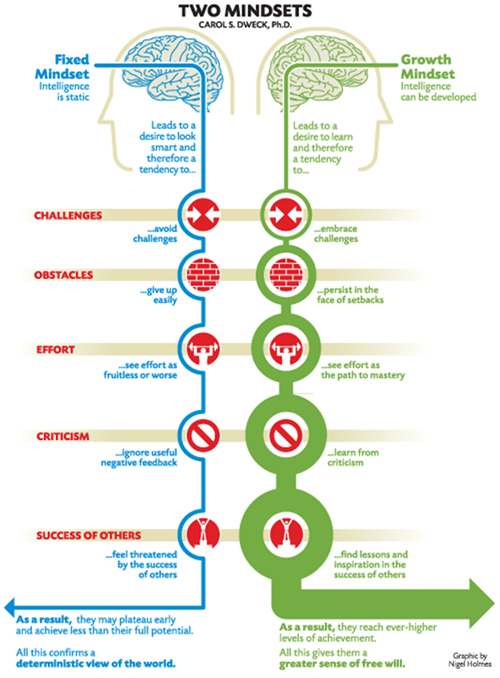 Growth Mindset
Read a recent article about mindset and teachers.
Think about your staff and the things you hear in your school.
Identify some things you could do to foster a Growth Mindset
1. Growth Mindset
Read a recent article about mindset and teachers.
Every few minutes you will be prompted to “say something” about what you’ve read so far to a partner.
This will repeat several times.
2. Growth Mindset
Think about your staff and the things you hear in your school.
Jot down on either side some of the things you’ve heard in your school about both mindsets (on the back side of the article).
3. Growth Mindset
Identify some things you could do to foster a Growth Mindset.
Talk at your table about some of the things you can do.
Record these at the bottom of the page.
Beginning of the Year
The Year at a Glance
Beginning of the Year
Ongoing
End of the Year

Beginning of the year meeting
Standards I and II
SLO and local (LAT) target setting
Evidence Submission by Teacher
Evidence Collection
Sharing the evidence
Feedback Conversations
Evidence from the year collected
Compare collected evidence to the rubric
Summative score determination and communication


“Middle” part of the Year
The Year at a Glance
Beginning of the Year
Ongoing
End of the Year

Beginning of the year meeting
Standards I and II
SLO and local (LAT) target setting
Evidence Submission by Teacher
Evidence Collection
Sharing the evidence
Feedback Conversations
Evidence from the year collected
Compare collected evidence to the rubric
Summative score determination and communication



End-of-the-Year
The Year at a Glance
Beginning of the Year
Ongoing
End of the Year
Beginning of the year meeting
Standards I and II
SLO and local (LAT) target setting
Evidence Submission by Teacher
Evidence Collection
Sharing the evidence
Feedback Conversations
Evidence from the year collected
Compare collected evidence to the rubric
Summative score determination and communication
Artifacts
Examine some new artifacts. These artifacts are in the “end of the year” section, paper-clipped together. Take a look at them. Talk about them. Use the organizer.
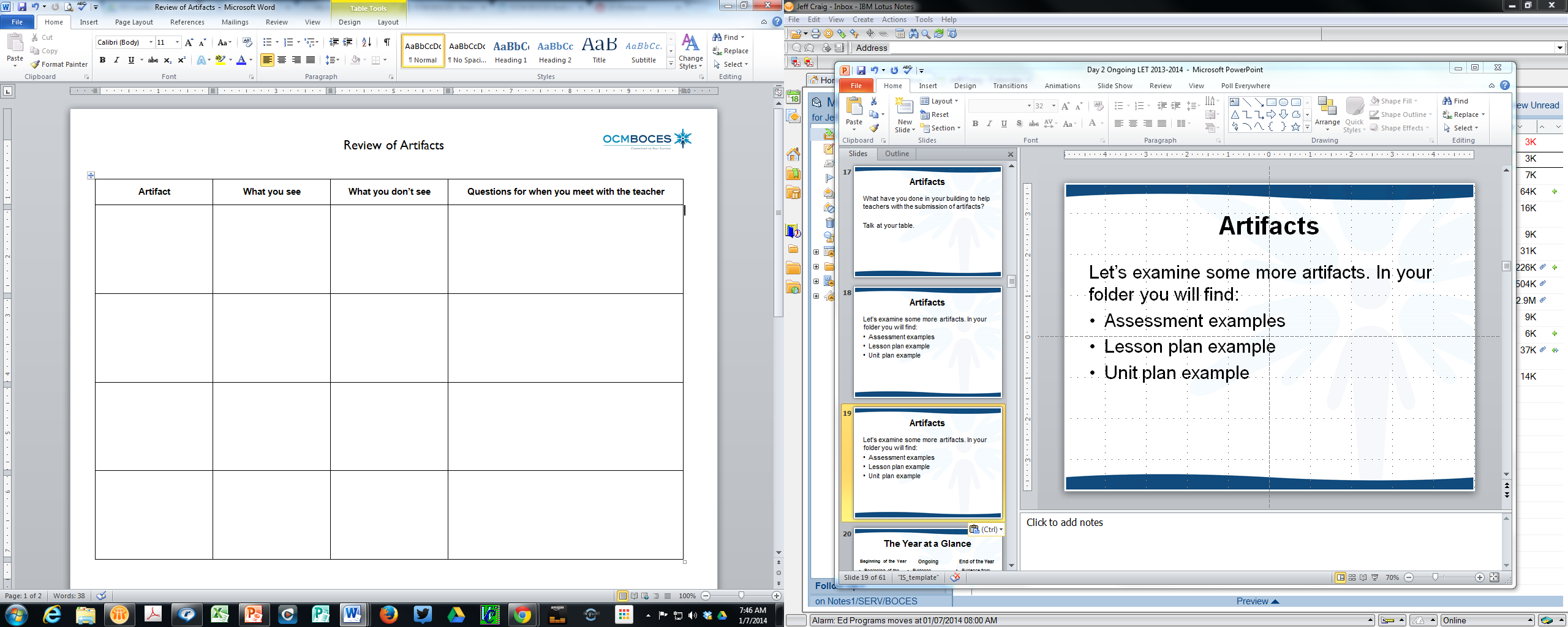 Time Out: Taking Stock
Taking Stock
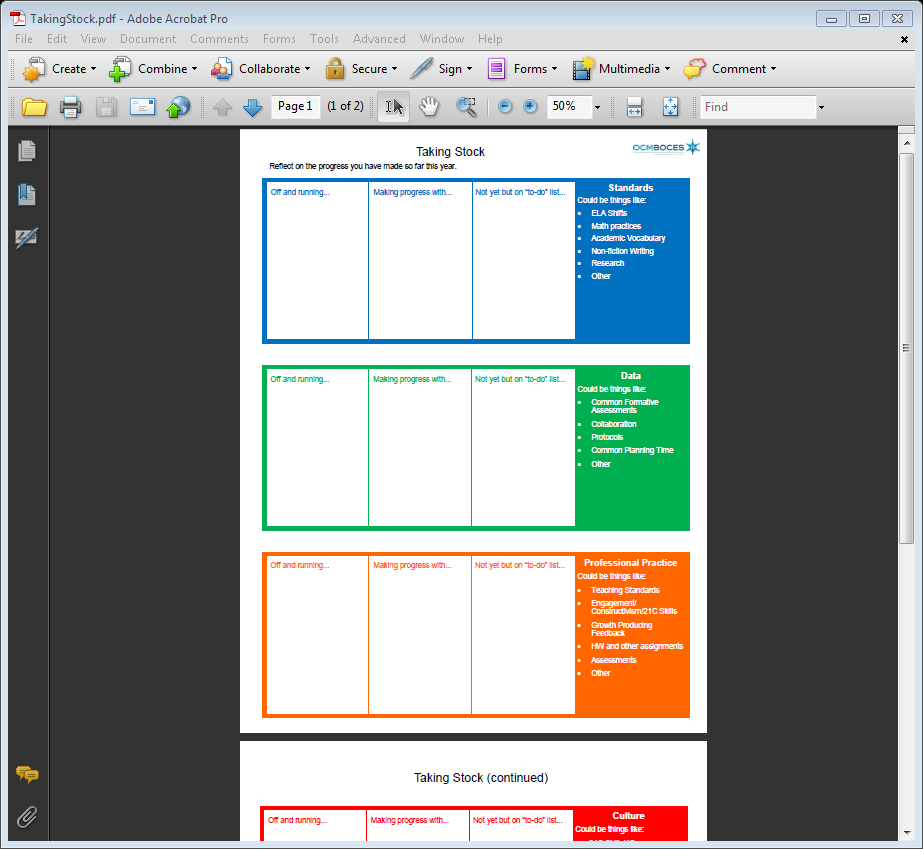 Reflect on the progress you have made this year:
LAST YEAR
Top Three Reflections
Think back on this year. What were the three “biggies” for your schoolthis year:
Instructional:
Cultural:
Other:
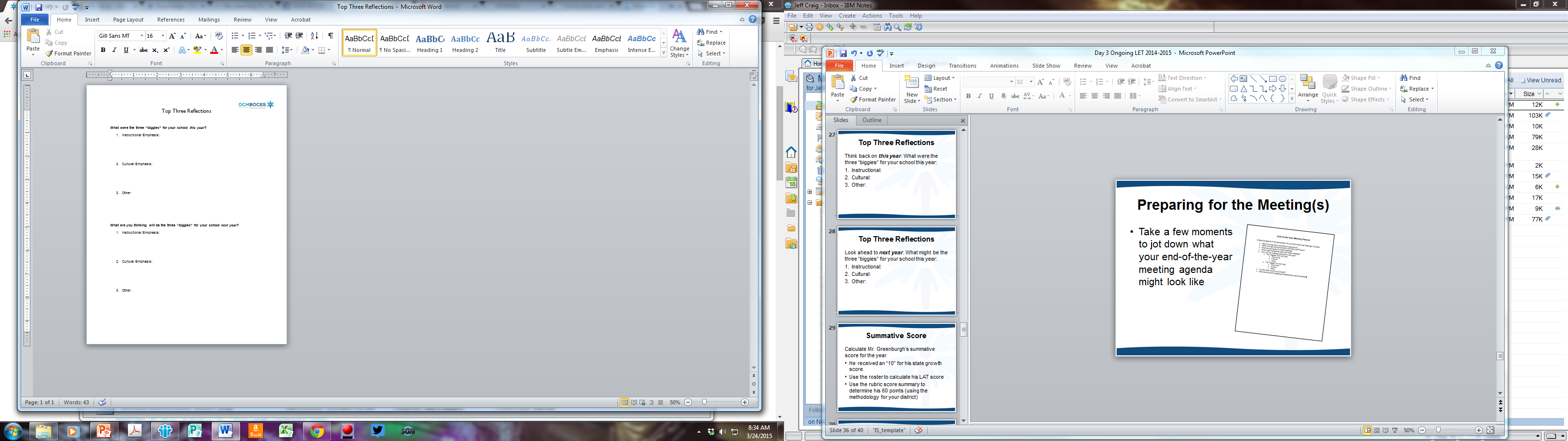 Top Three Reflections
Look ahead to next year. What might be the three “biggies” for your schoolthis year:
Instructional:
Cultural:
Other:
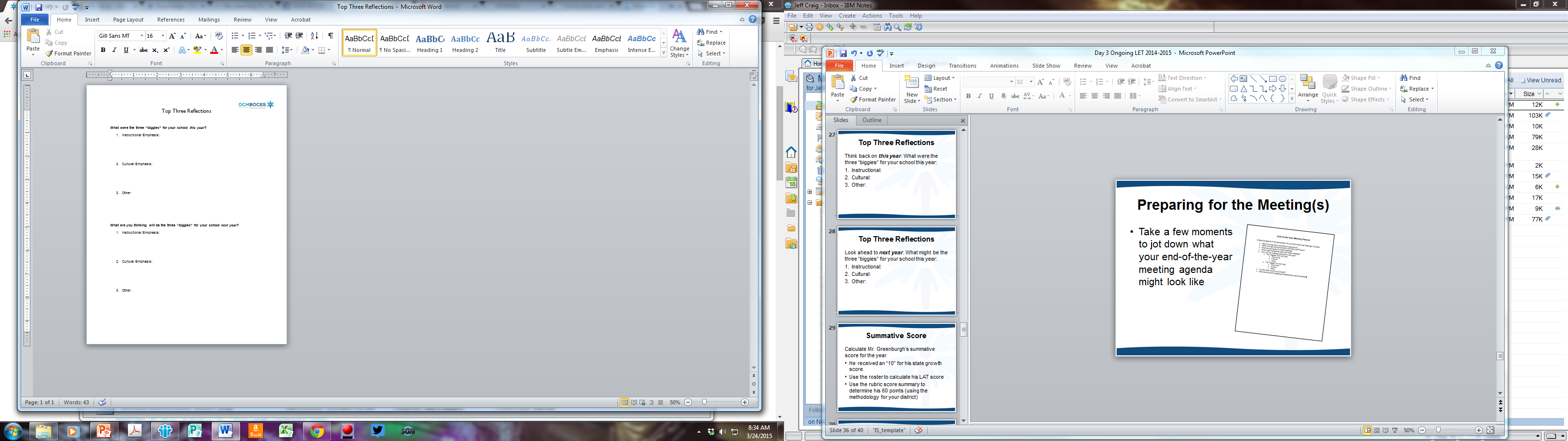 Summative Score
Calculate Mr. Greenburgh’s summative score for the year. 
He received a “10” for his state growth score.
Use the roster to calculate his LAT score
Use the rubric score summary to determine his 60 points (using the methodology for your district)
PD Recommendations
What will be your PD recommendations for Mr. Greenburgh for next year?
Look at his artifacts
Look at his scores from the rubric
Think about your “biggies” for next year
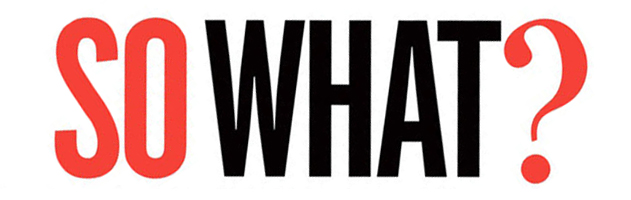 Folder Organization
Please reorganize the folder:
Beginning of the Year section
Lesson section
End of the year section
Rubric (in order)
End-of-the-Year Meetings
Individual Meetings
and/or
Group Meetings
Meeting Plan (or Map*)
Yes, it is about summative requirements
But it is about more:
Reflection
School-wide reflection and progress toward goals
Setting the stage for next year
[Speaker Notes: Whether or not your APPR plan requires individual end-of-the-year meetings, you should do this with your staff. Use department meetings, grade-level meetings, or faculty meetings.]
Preparing for the Meeting(s)
What will your agenda be for the individual or group end-of-the-year meetings?
Recall from the research we looked at last year that teachers report that uncertainty about process and expectations is a source of anxiety
Preparing for the Meeting(s)
Take a few moments to jot down what your end-of-the-year meeting agenda might look like
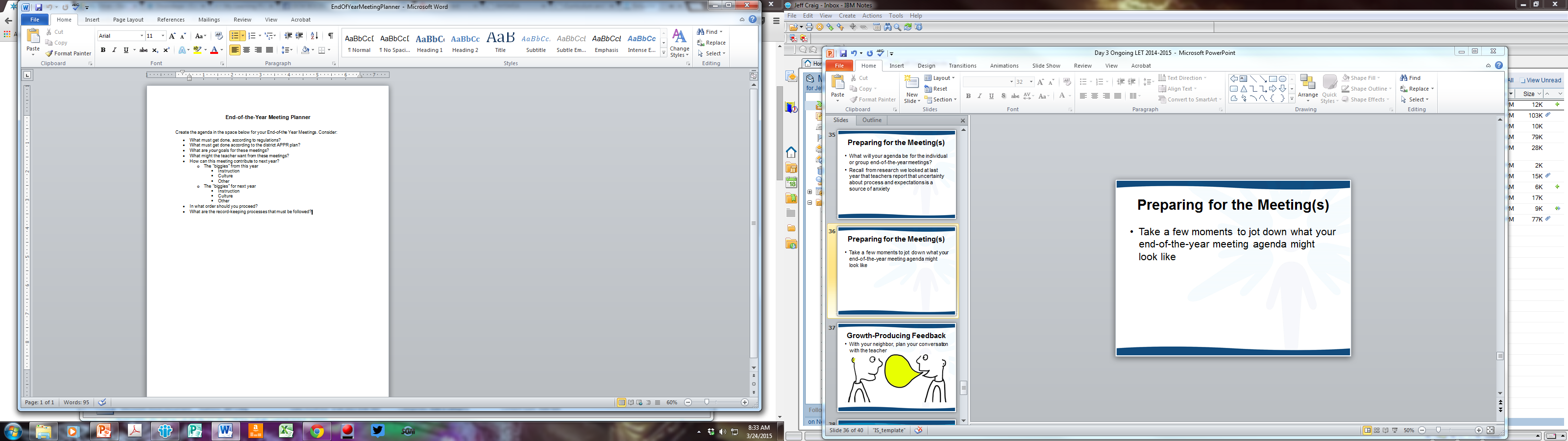 Growth-Producing Feedback
With your neighbor, plan your conversation with the teacher
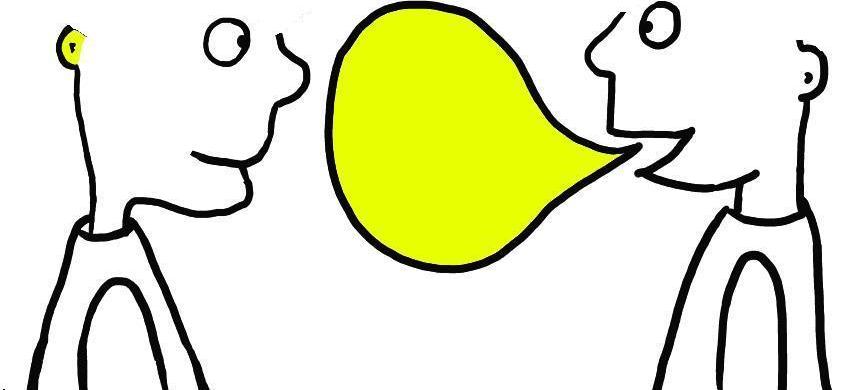 Closure Activity
Next Year
Year One Cohort for New Administrators? Likely?

Ongoing Training (need your input)
Likely 3 sessions
Timing similar to last year?
Four repeats to choose from?
What else?
Closure: Next Year
On note paper, write a quick letter to Jeff about what you would like to see included in or changed forLead Evaluator Training,NEXT YEAR.
Leave it at your table.
Dear Jeff: